The Body of Christ
Eph.1:21-23,  Col.1:18
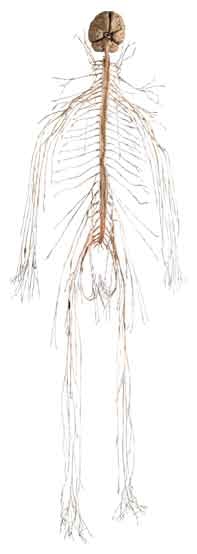 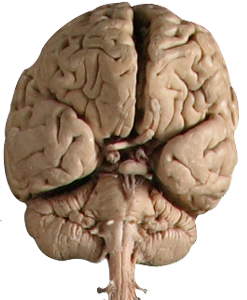 Nervous System
Lines of Communication
Jesus Speaks to Us
Eph.1:22, Jn.12:48, 1 Thess.4:8
We Speak to God – Matt.6:5-8
Why Ask?  We See the Need
We Want the Help
Expression of Faith, Jm.1:5-8
Skeletal System
Rigid, Inflexible, Unchangeable, Unbending 
Law of Christ
Eph.4:4-7
Heb.4:12
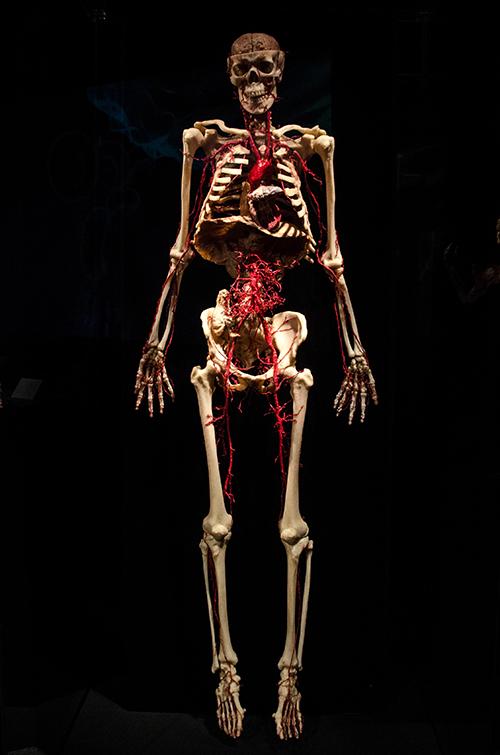 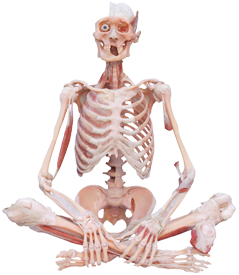 Circulatory System
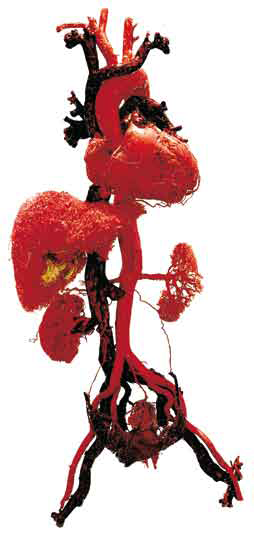 Warm Blooded
Warmth of Brotherly Love
Rom.12:10
Rom.12:15, 1 Cor.12:26
Acts 9:36-39, 2 Cor.1:3-7
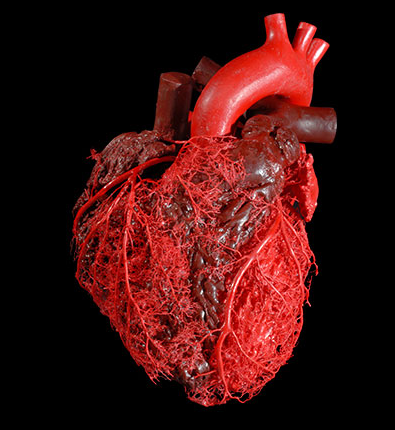 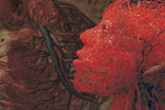 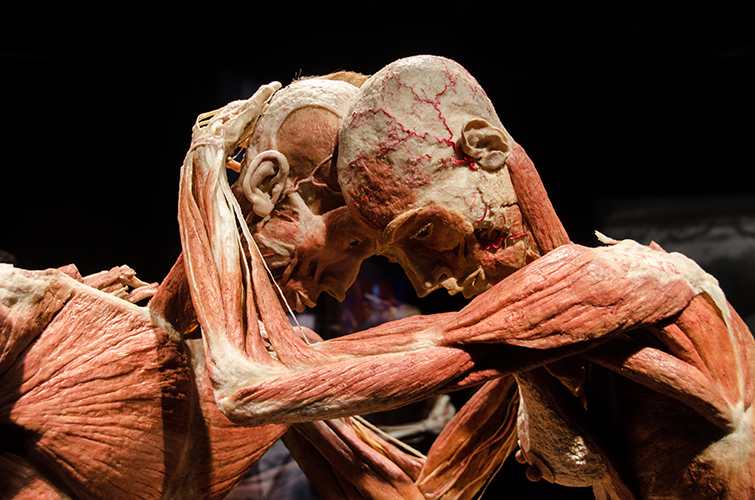 Muscular System
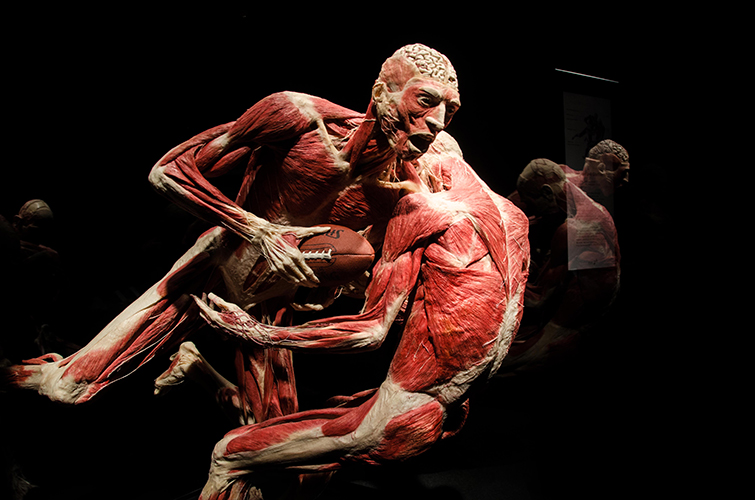 Faith in Action
Muscles Are Made to Work
2 Tim.4:7-8
Heb.5:14
1 Cor.15:58
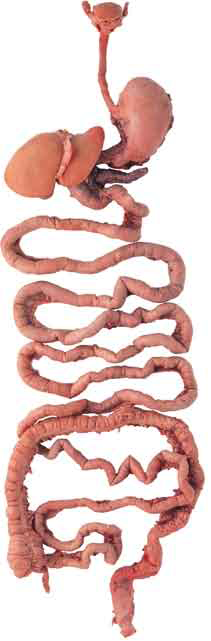 Digestive Tract
Nourishment of the Body
1 Peter 2:2
1 Peter 5:1-2
Matthew 4:4
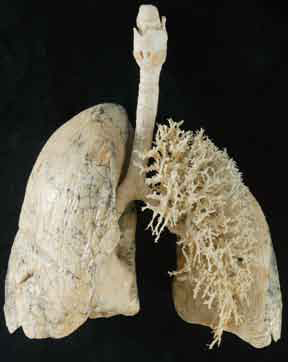 Respiratory System
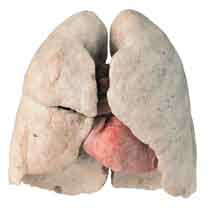 Worshipping God
Ps.42:1-2
Heb.13:15-16
1 Peter 2:9
Matt.4:8-10
Skin  - “Coat of Armor”
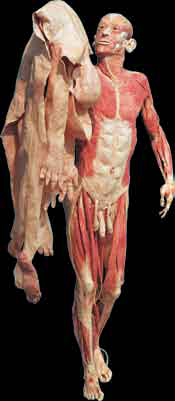 Hope – 1 John 3:1-3
Faith – Eph.6:16
Love – Rom.8:35-39
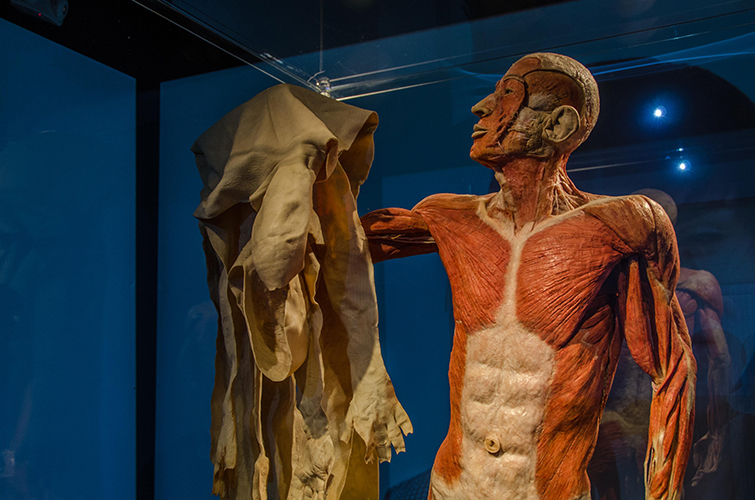 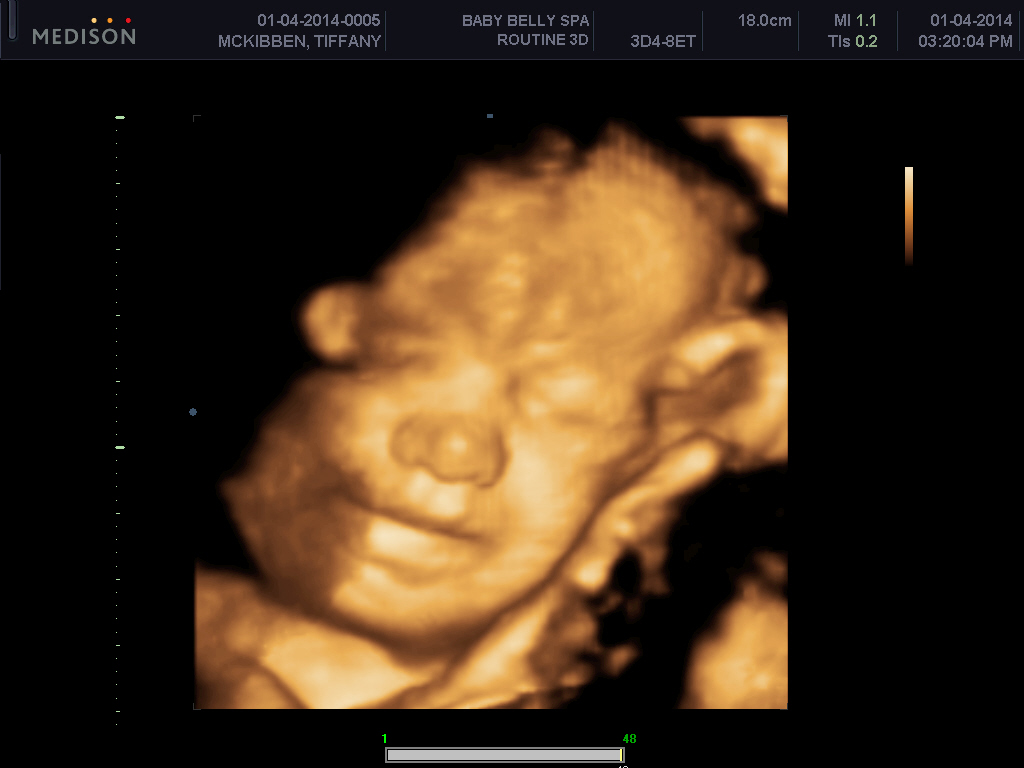 Reproductive System
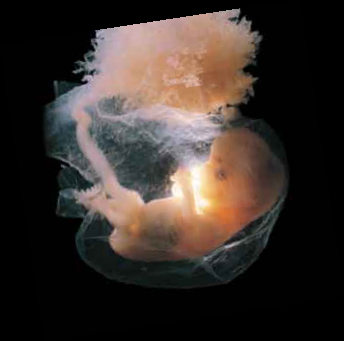 Gen.1:28
James 1:18
1 Peter 1:23-25 
John 3:1-8
Have You Been Born Again?
Hear the Gospel of Christ, Acts 18:8
Believe in Jesus Christ,  Rom.5:1
Repent and Turn to God, Luke 24:47
Confess Jesus Before Men,  Matt.10:32
Baptized Into Christ, Gal.3:26-27
            -----------------------------
Grow And Be Faithful, 2 Pet.3:18
If An Erring Christian: Repent and Pray God, I Jn.1:9